«Для мам и пап»
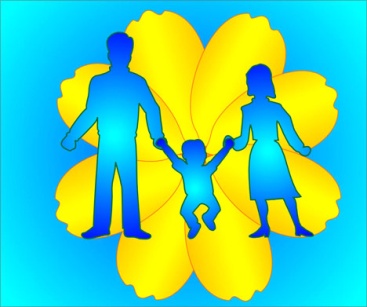 ЗАДАЧИ:
Знакомить родителей с методами оздоровления детей в детском саду и дома.
Привлекать родителей к работе по оздоровлению детей в детском саду.
 
 «Забота о здоровье невозможна без постоянной связи с семьей» В.А.Сухомлинский
 
1. Консультация для родителей «Воспитание основ здорового образа жизни у детей дошкольного возраста»
2. Информация на сайте  «Утренняя зарядка для детей», «Советы по укреплению здоровья детей», «Как приучить ребенка чистить зубы», «Полезные советы по питанию», «Здоровье и питание детей дошкольного возраста»